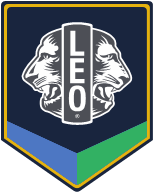 Jäsenten motivointi
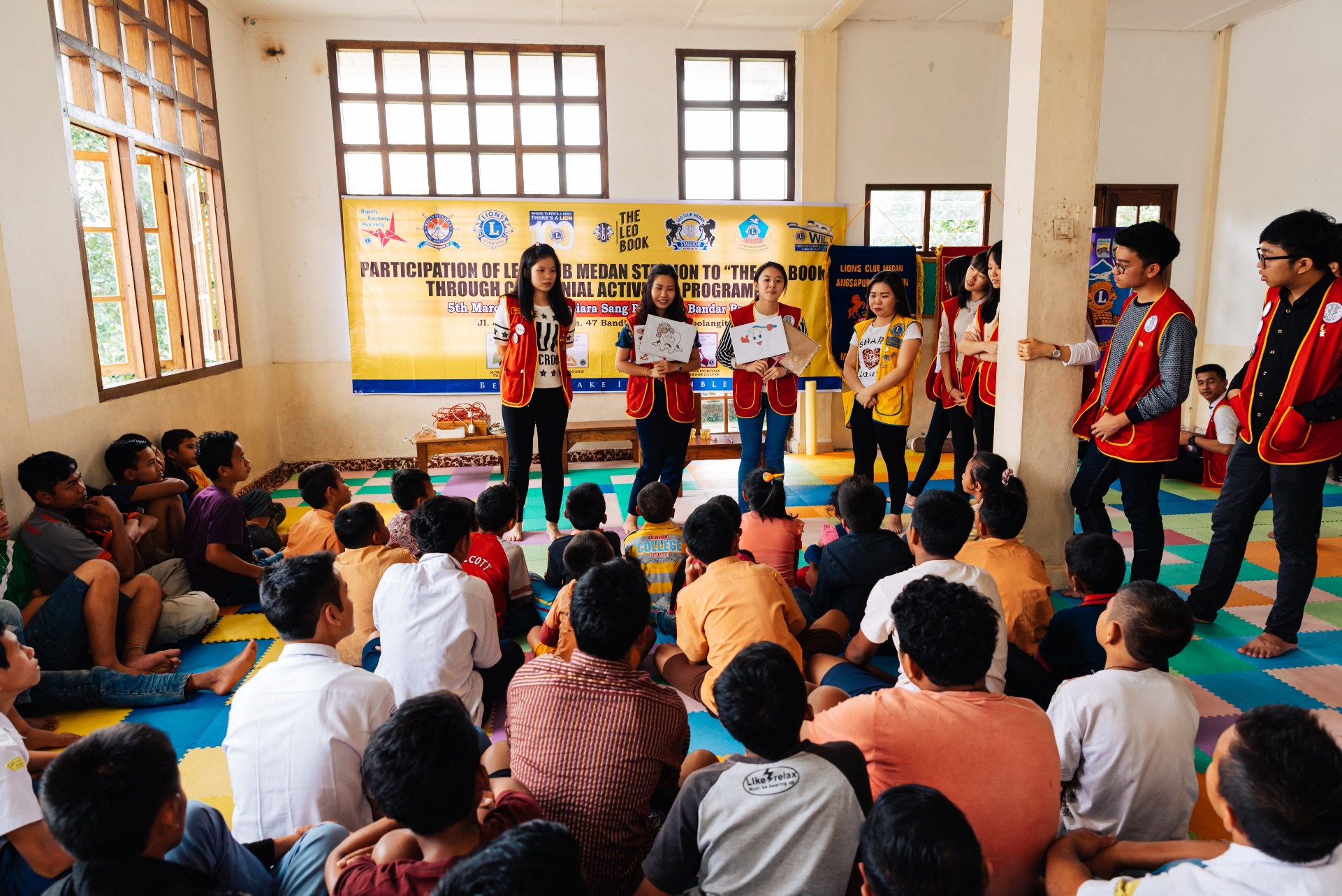 Istunnon tavoitteet
Tunnistaa ulkoisen ja sisäisen motivaation erot
Tunnistaa sisäisen motivaation kolme osa-aluetta
Edistää tapoja kehittää tiimin jäsenten sisäistä motivaatiota
1
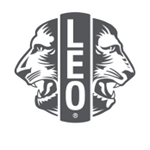 Daniel Pink
Amerikkalainen kirjailija
Käyttäytymisen, johtamisen, liiketoiminnan ala
Kirjoittanut kirjan 
Drive: The Surprising Truth About What Motivates Us
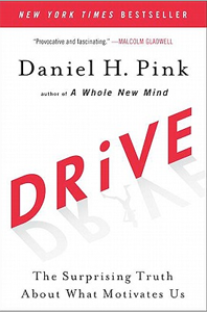 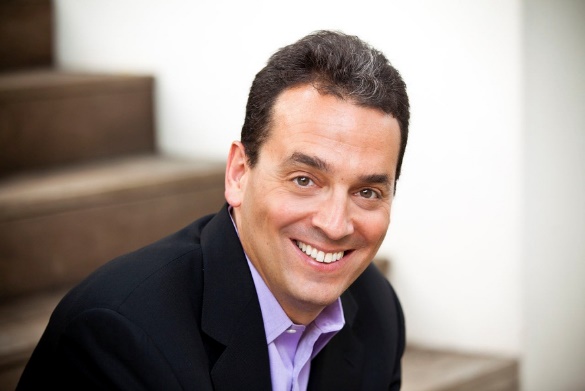 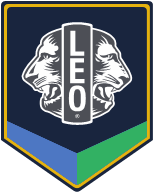 3
Ulkoinen motivaatio
Motivaatio toimia ulkoisen ja konkreettisen palkinnon tai seurauksen perusteella.
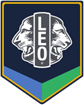 4
Sisäinen motivaatio
Motivaatio toimia sisäisen halun tai toiminnasta mahdollisesti saatavan tyytyväisyyden tunteen vuoksi.
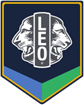 5
Ulkoinen ja sisäinen
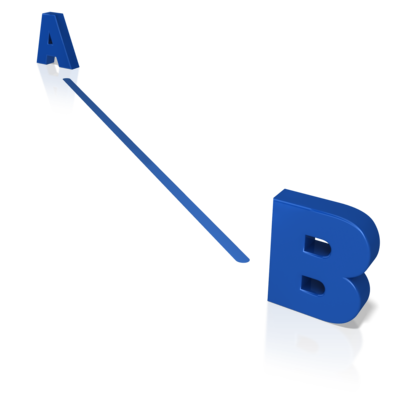 Ulkoinen on tehokkaampaa, kun: 
Polku saavutukseen on määritelty
Sisäinen on tehokkaampaa, kun:
Tulosten saavuttaminen edellyttää kriittistä ajattelua/ongelmanratkaisua
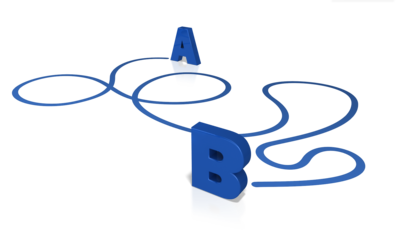 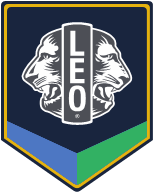 6
[Speaker Notes: Käännetty teksti]
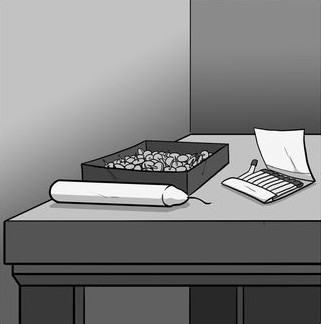 Dunckerin kynttilä-ongelma
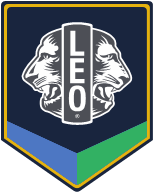 7
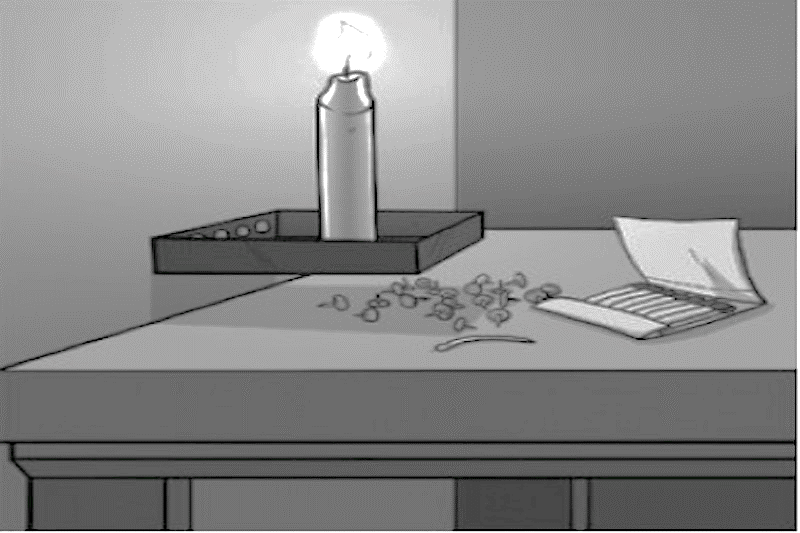 Ratkaisu
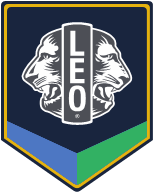 8
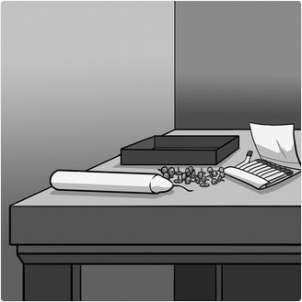 Dunckerin kynttilä-ongelma: Osa 2
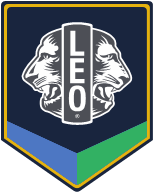 9
Sisäisen motivaation osa-alueet
Osaaminen
Tarkoitus
Autonomia
Sisäinen motivaatio
10
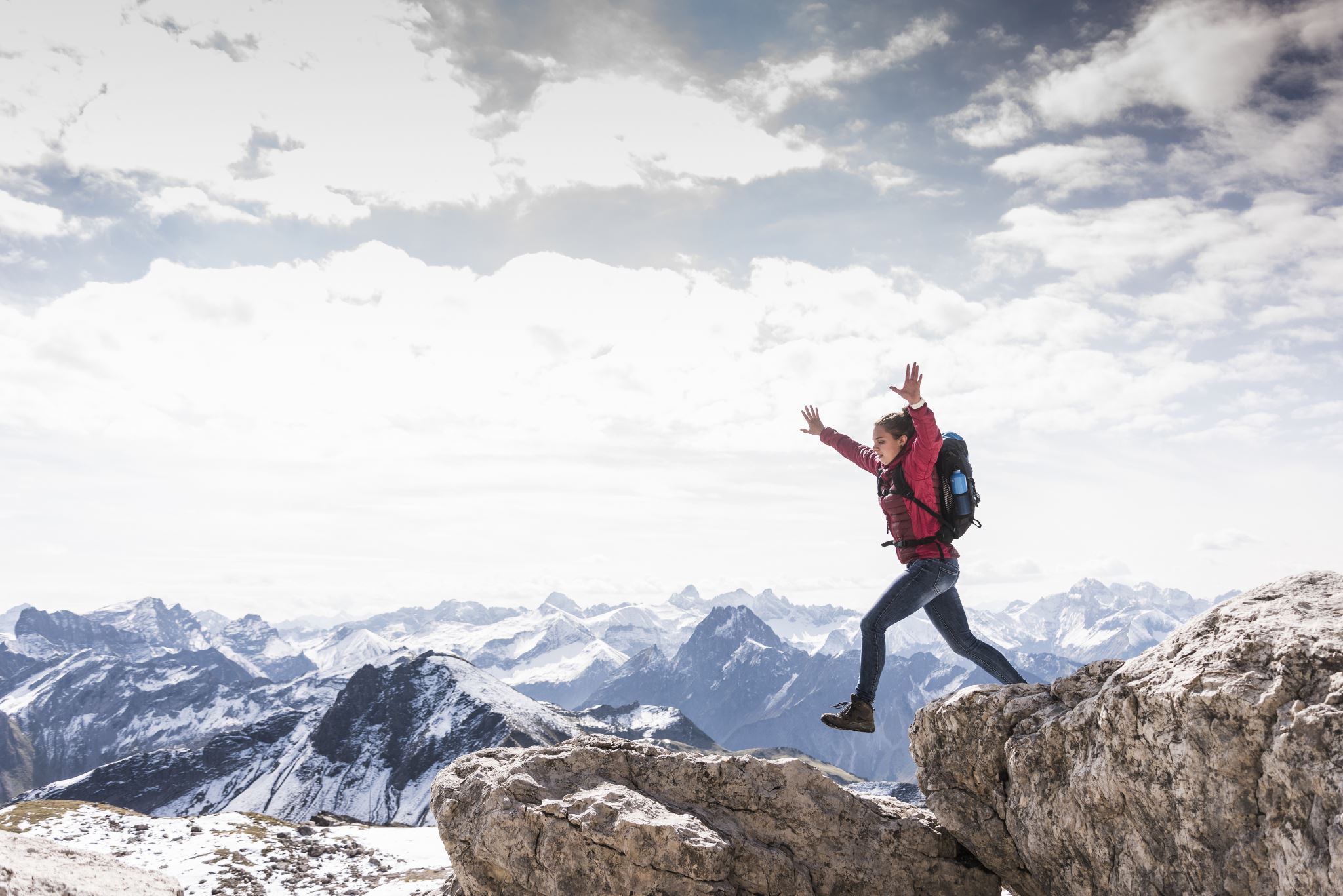 Autonomia:
Halu toimia itsenäisesti                                                  sekä toiminnan että käyttäytymisen suhteen.
11
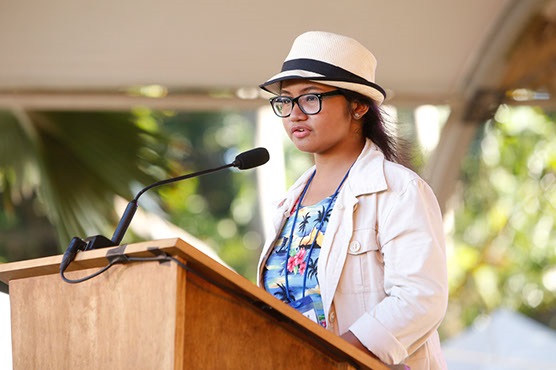 Osaaminen:
Jatkuva halu parantaa omia taitoja tai toimintaa.
12
Tarkoitus:
Halu saavuttaa                                                   tuloksia ja                                                                        olla osa jotain                                          suurempaa kokonaisuutta.
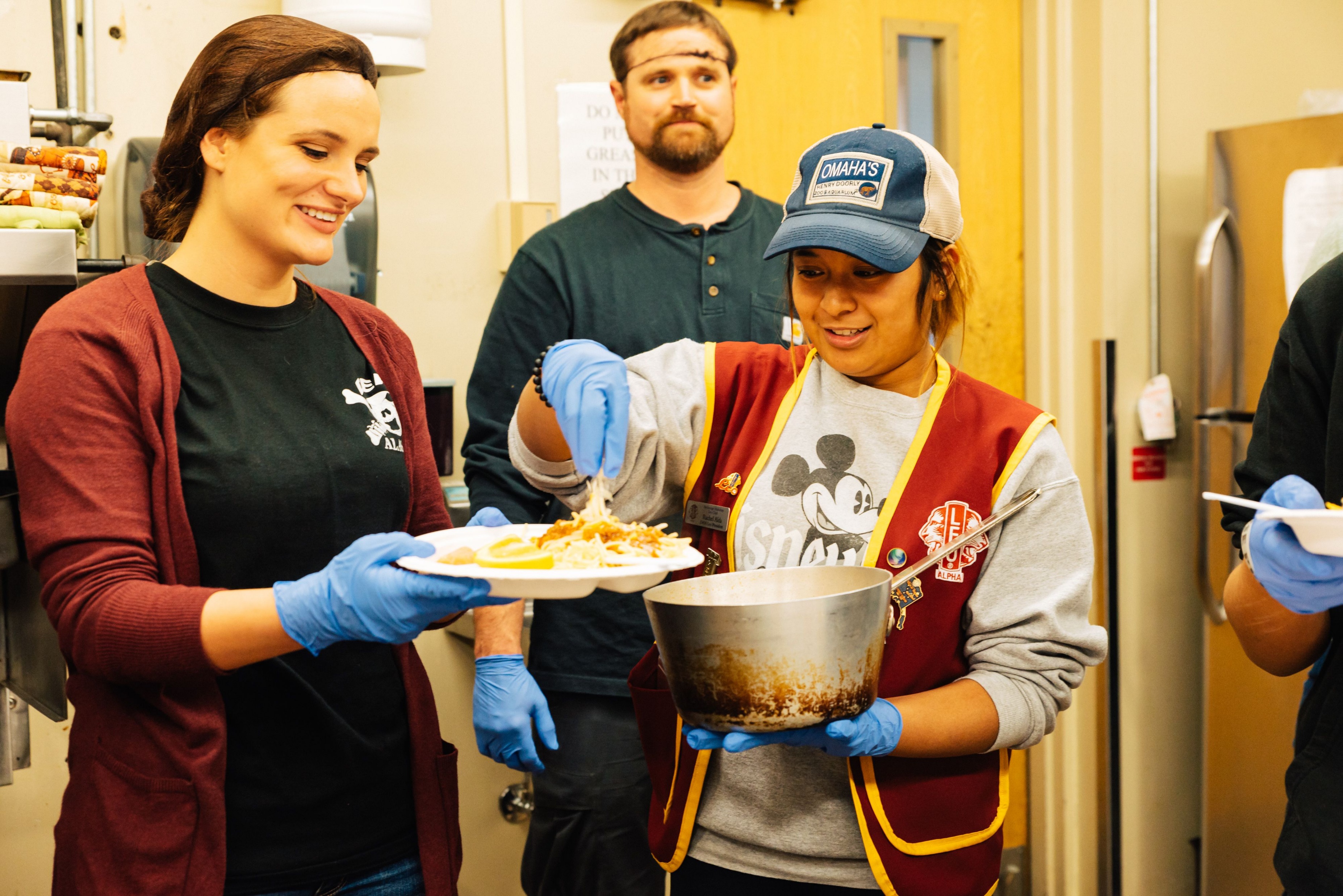 13
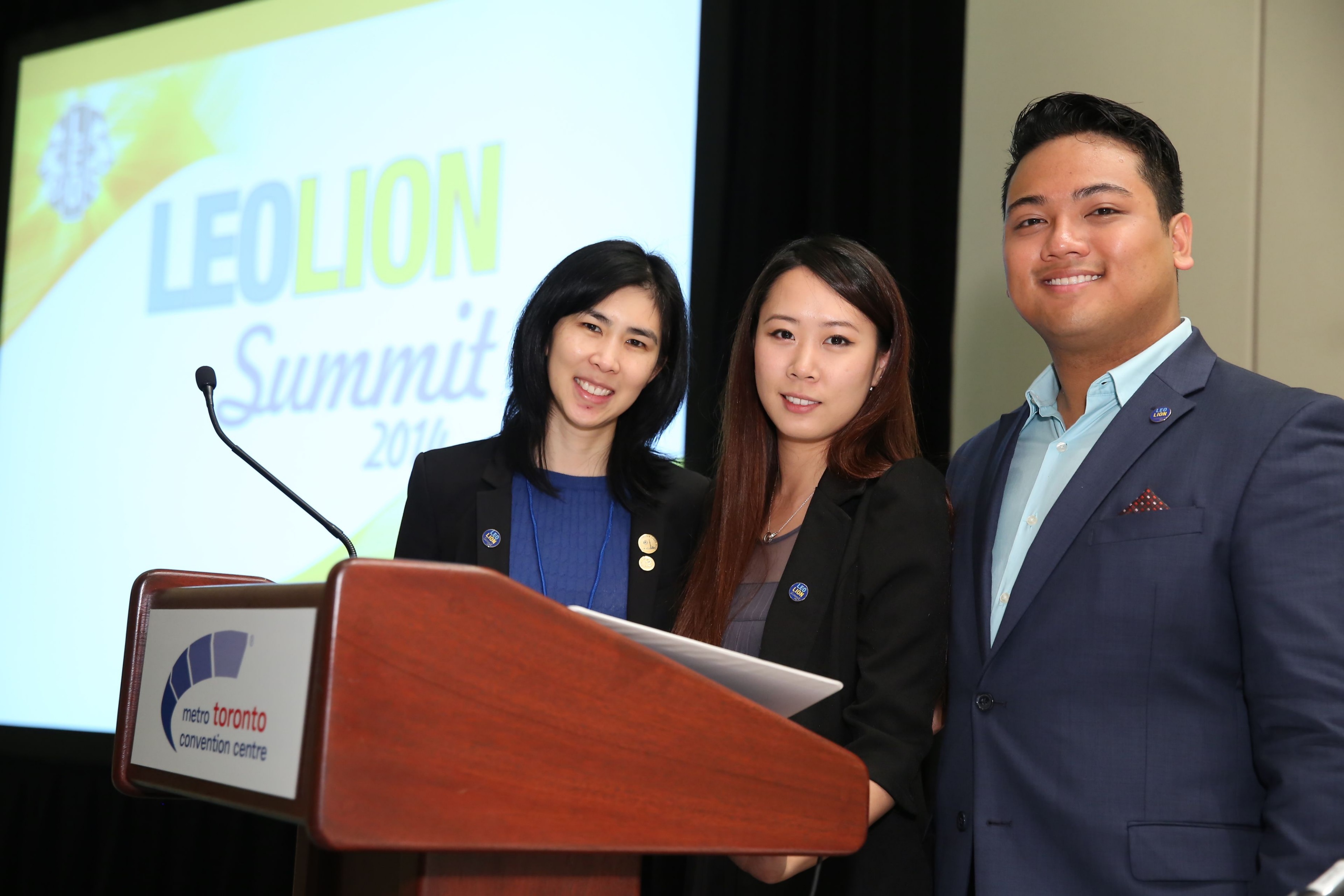 Lausunto omasta tarkoituksesta
Määrittelee kuka sinä olet ja minkälaisen vaikutuksen haluat tehdä maailmassa.
14
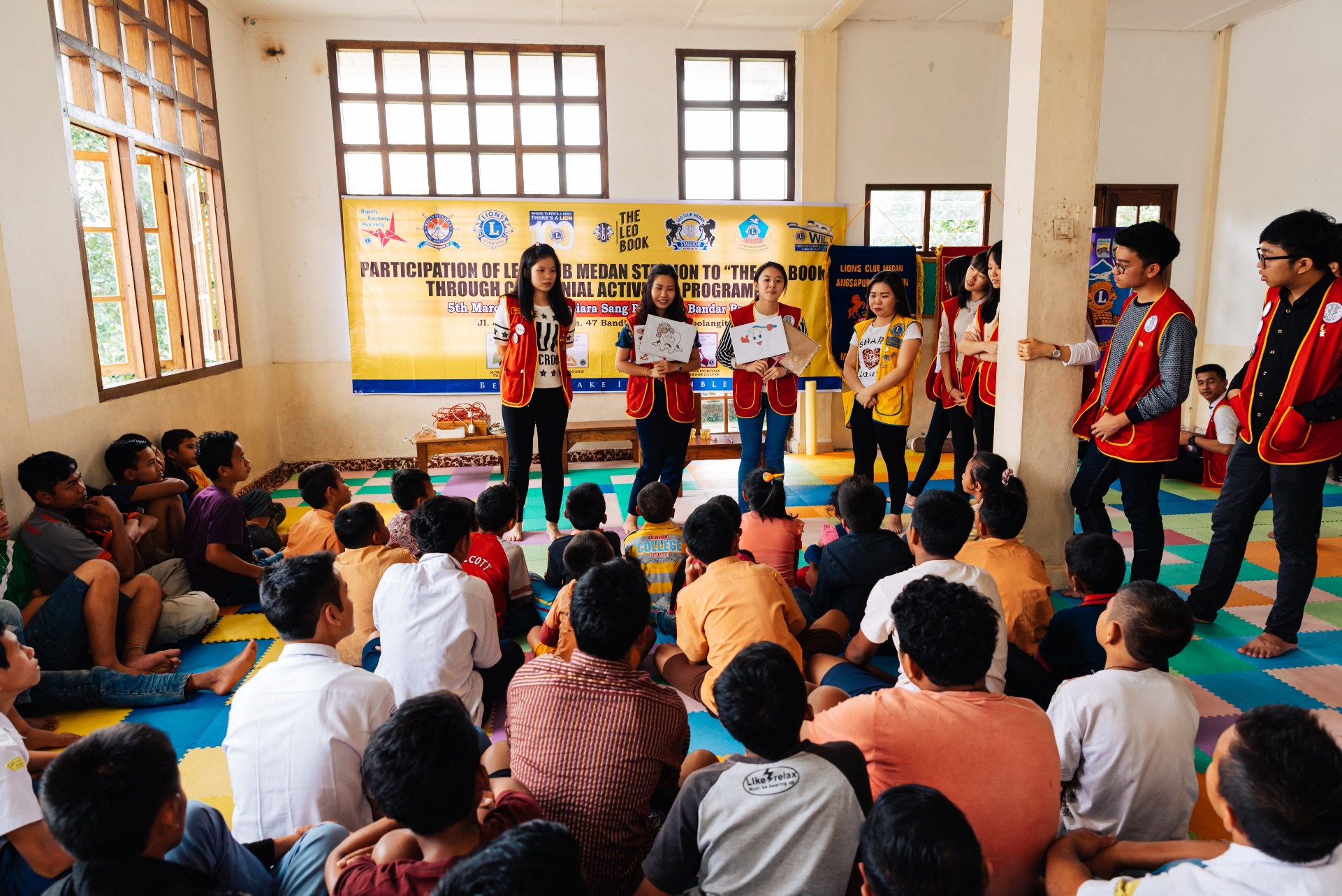 Istunnon tavoitteet
Tunnistaa ulkoisen ja sisäisen motivaation erot
Tunnistaa sisäisen motivaation kolme osa-aluetta
Edistää tapoja kehittää tiimin jäsenten sisäistä motivaatiota
1